Renal Functions
Guyton 26,27,28
Dr Sitelbanat Awadalla
Dr Sitelbanat
1
Objectives
At the end of this lecture student should be able to describe:
Physiologic anatomy of Urinary system
Functions of the kidney
Structure, Parts and Types of Nephrons
Juxtaglomerular Apparatus
Blood Supply and innervation
Dr Sitelbanat
2
Renal System
Dr Sitelbanat
3
3
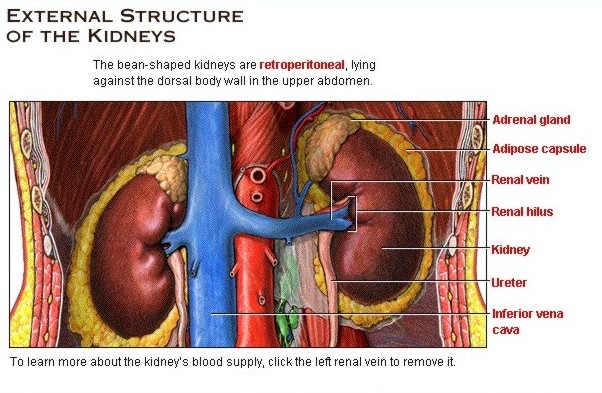 Dr Sitelbanat
4
4
Kidney functions
1. Homeostatic function

Regulates:
Osmolality of ECF
Plasma ions concentration
ECF volume
Arterial blood pressure
Acid-base balance
Dr Sitelbanat
5
5
Kidney Functions Cont
2.Excretion

Metabolic end products
Urea, creatinine, uric acid, bilrubin 
Foreign substances
 drugs, toxins
Dr Sitelbanat
6
6
Kidney Functions Cont
3. Biosynthesis
Renin
Erythropoietin
Calciferol (1,25 dihydroxy Vit. D)
Glucose (gluconeogenesis) angiotensinogen, ammonia
Prostaglandins, adenosine, endothelin, nitric oxide, bradykinin
Dr Sitelbanat
7
7
Macroscopic structure of the kidney
Renal capsule
Cortex
Medulla – pyramid – papilla
Pelvis – major & minor calyxes
Ureter
bladder
Dr Sitelbanat
8
8
Macroscopic Structure of the Kidney
human kidney is composed of three regions: the renal cortex, medulla, and pelvis.
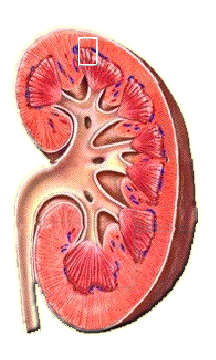 Renal cortex
Renal pyramid
Renal pelvis
Renal medulla
Ureter
Dr Sitelbanat
9
9
Microscopic structure
Nephron is the basic unit of the kidney
 Each kidney consist of 106 nephrons
All kidney functions are performed by nephron
Nephron is a blind tube consist of 5 different regions
Dr Sitelbanat
10
10
Nephron
Glomerulus
Bowman capsule
Tuft of capillary
Proximal convoluted tube (PCT)
Loop of Henle
Descending – thin
Ascending
1/3 thin
2/3 thick
Distal convoluted tubule (DCT)
Collecting duct
Dr Sitelbanat
11
11
Types of nephron
Cortical nephrons

Juxtamedullary nephrons
Dr Sitelbanat
12
12
Types of Nephron
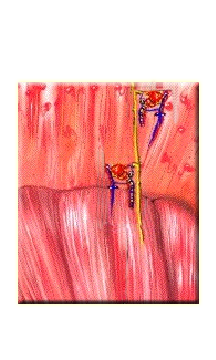 cortical nephrons in the cortex 
juxtamedullary nephrons  in both the cortex and the medulla
Cortical nephron
Renal cortex
Juxtamedullary nephron
Renal medulla
Dr Sitelbanat
13
13
Cortical vs juxtamedullary nephron
1. Cortical
85%
Outer cortex
Larger glomerulus
Short loop
Peritubular capillary blood supply
Juxtamedullary 
15%
Deep in the cortex
Small glomerulus
Long loop
Vasa recta
Dr Sitelbanat
14
14
Juxtaglomerular appartus
Junction between thick limb & afferent of its glomerulus
Tall columnar cells in tubule (macula densa)
Granular cells on afferent (renin)
Dr Sitelbanat
15
15
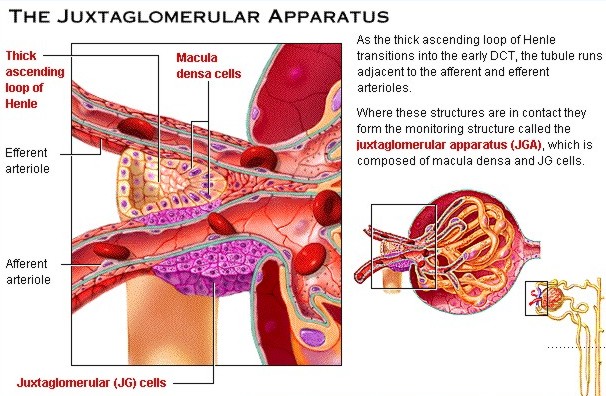 Dr Sitelbanat
16
16
Renal circulation
Renal artery
Segmental branch
Interlobar
Arcuate
Interlobular
Afferent arteriole
Glomerular capillary
Efferent arteriole
Peritubular capillary
Dr Sitelbanat
17
17
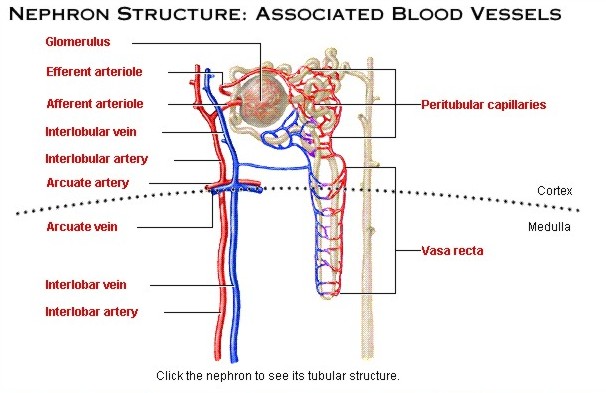 Dr Sitelbanat
18
18
Renal circulation cont
RBF=
	1.2 l/min 
(25% of  C.O.)

Cortical blood flow > Medallary flow

Cortical blood flow meant for filtraion
Dr Sitelbanat
19
19
Renal innervation
Renal plexus sympathetic
Vasomotor regulate renal blood flow

Parasympathetic
Dr Sitelbanat
20
20
Summary
Function 
Component of Renal System
Macroscopic Structure of kidney
Nephron; structure, types
Blood supply & Innervation
Juxta-glomerular apparatus
Dr Sitelbanat
21
21
Dr Sitelbanat
22
22